Archaeology:
Material remains of human behavior
	“The archaeology of X”
2.   Set of methods and techniques
	“doing archaeology”
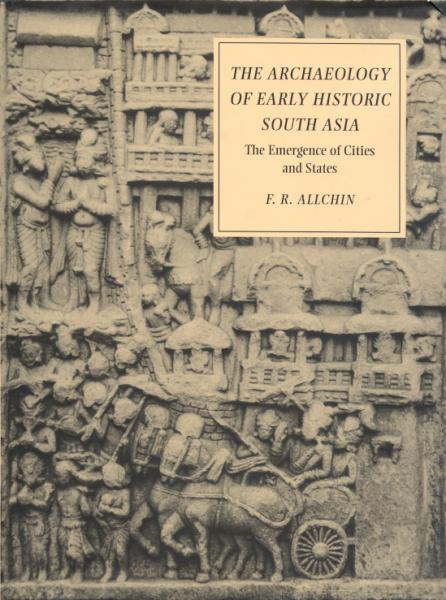 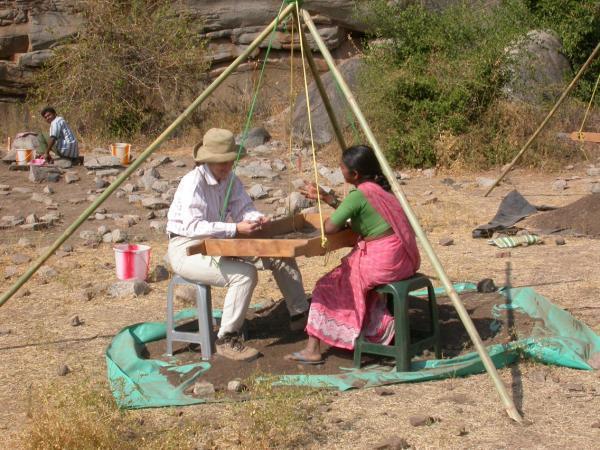 Archaeological evidence

Tutankhamun’s                  Ancient human feces
sarcophagus                           (coprolite)
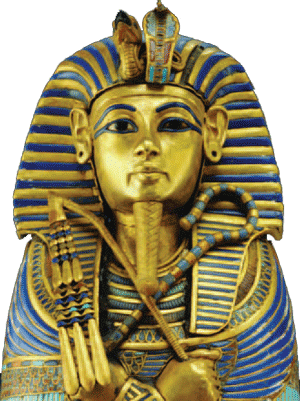 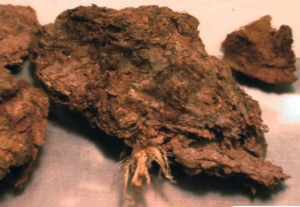 Archaeology in the Contemporary World
Jason De Leon: Archaeology of illegal immigration
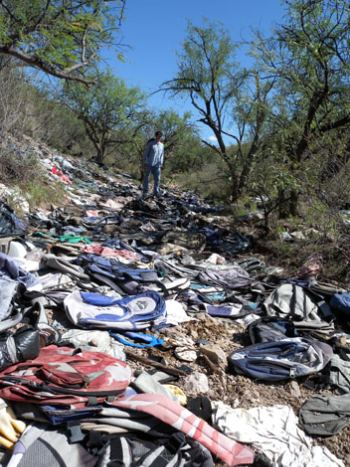 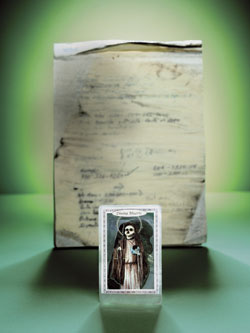 http://www.washington.edu/alumni/columns/march10/garbage.html
Reading Material Evidence in the Contemporary World:
Dress and Social Identity
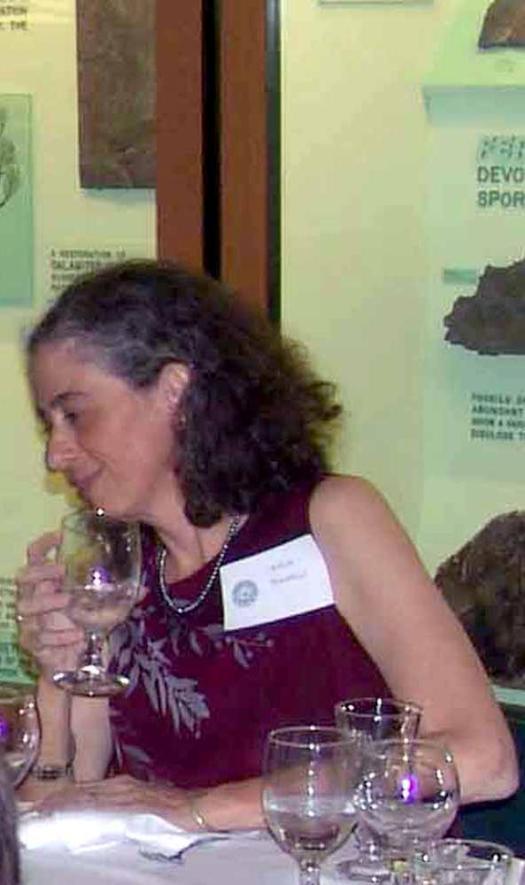 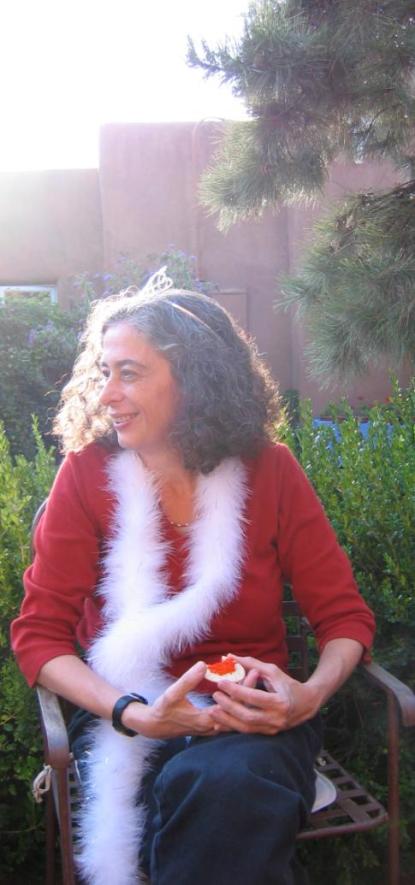 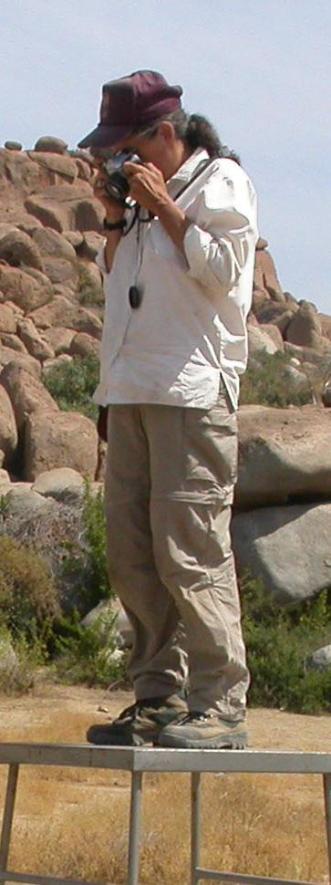 Archaeological Context: animal remains (“fauna”)
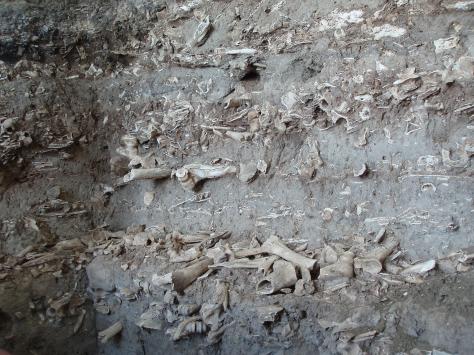 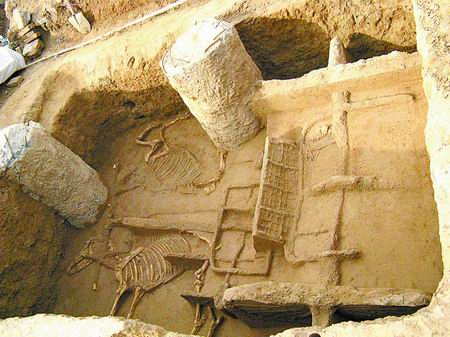 “Head Smashed In”	 		Luoyang
Alberta,  Canada 			Henan, China
					Zhou dynasty, 770-256 BCE
Systematic archaeological survey: locating sites
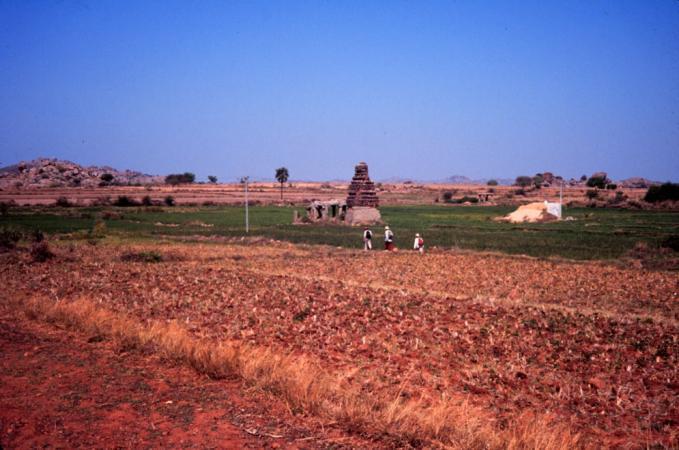 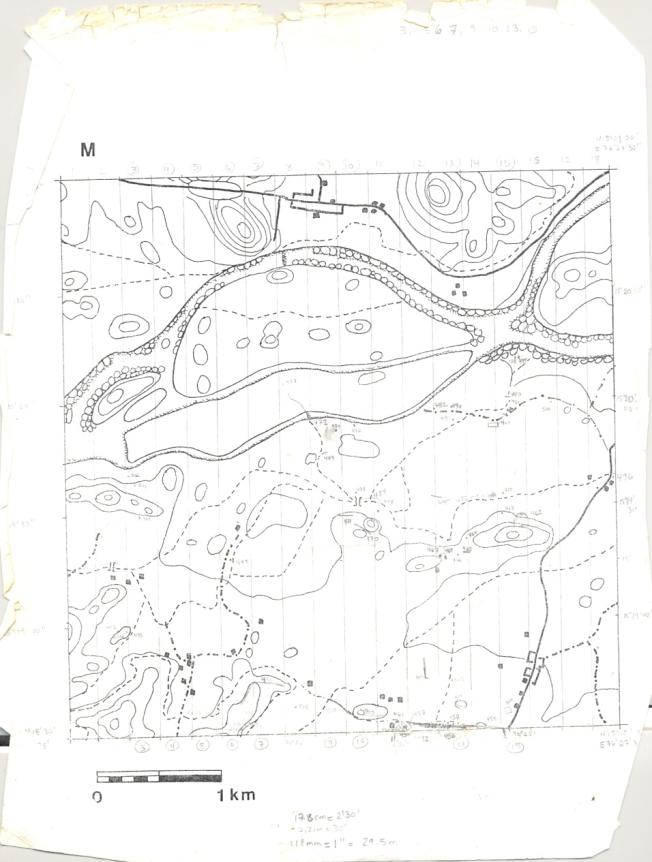 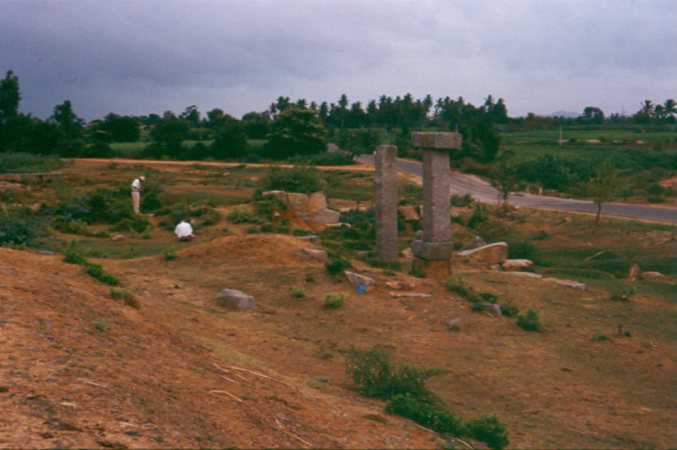 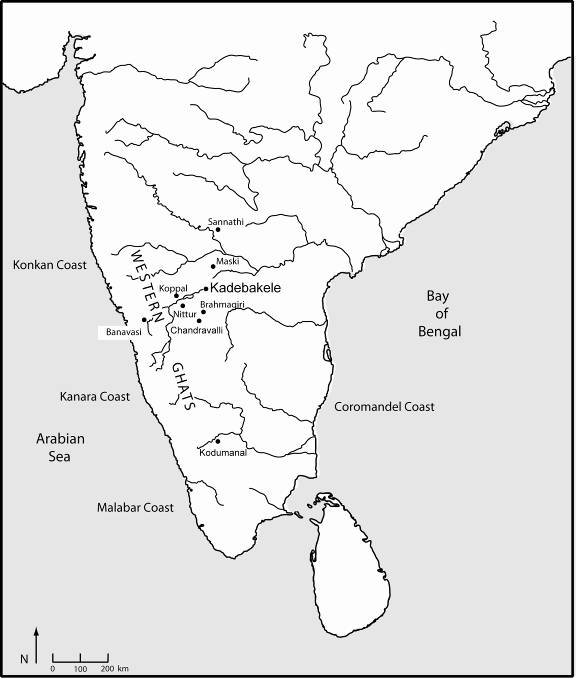 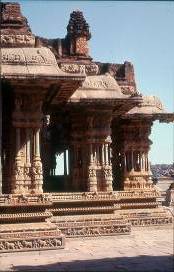 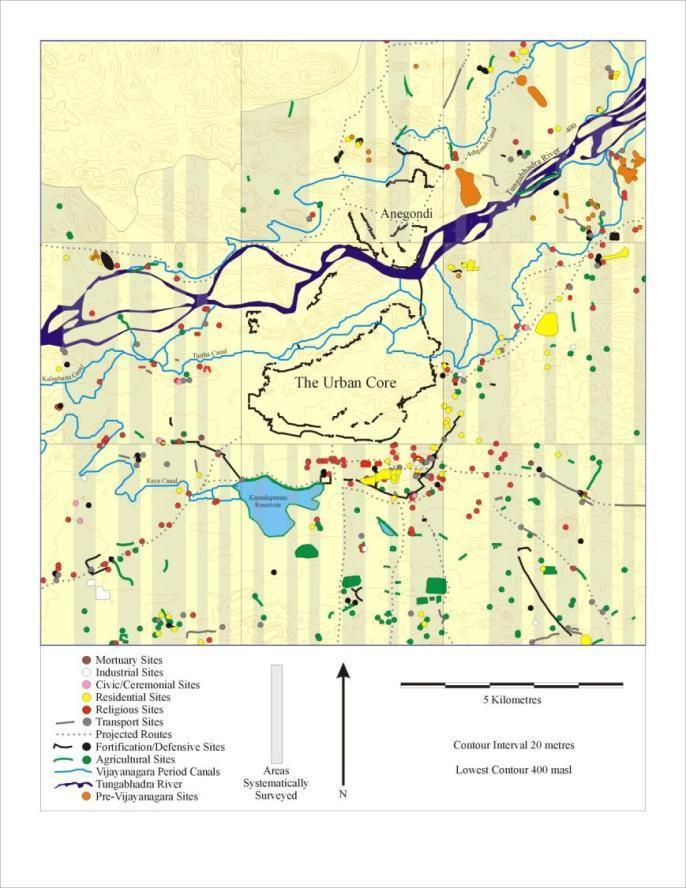 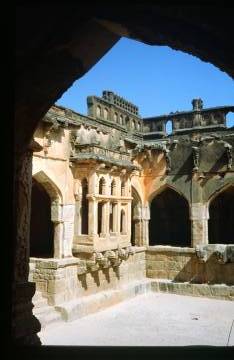 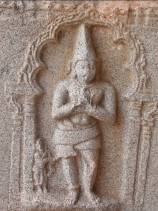 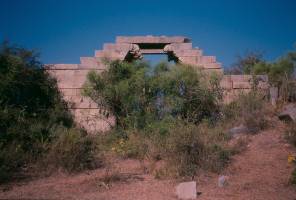 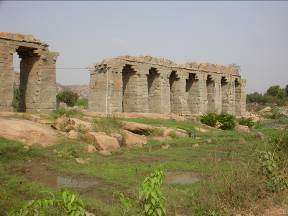 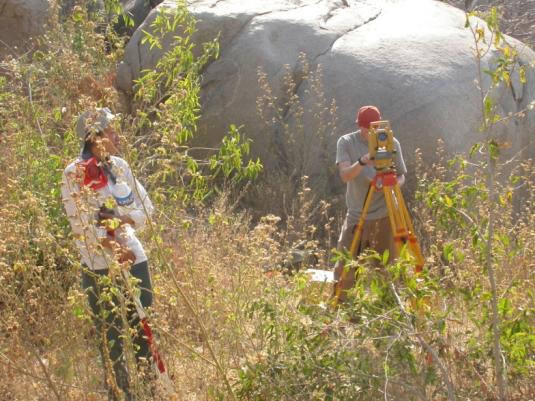 MAPPING
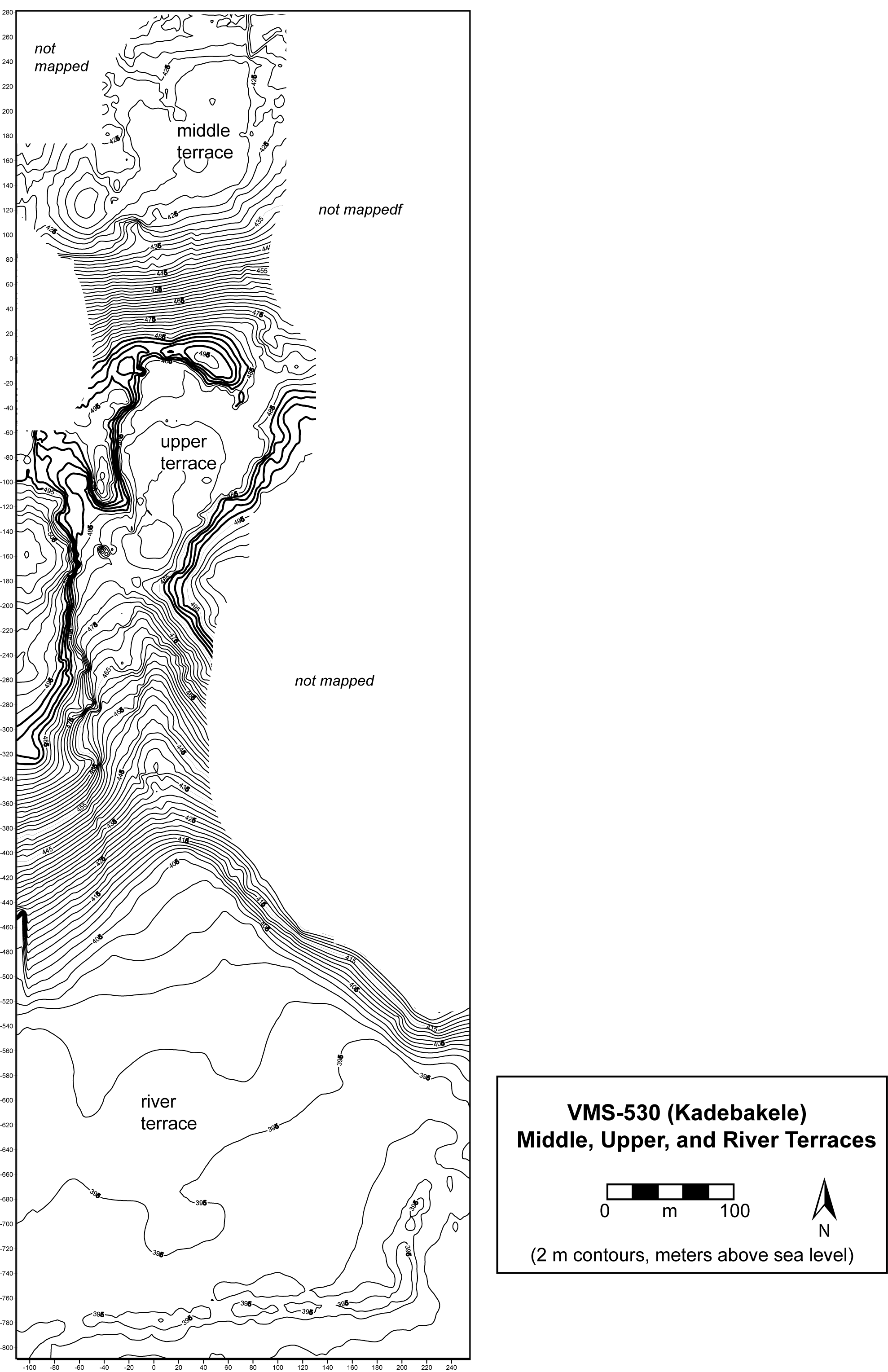 Kadebakele
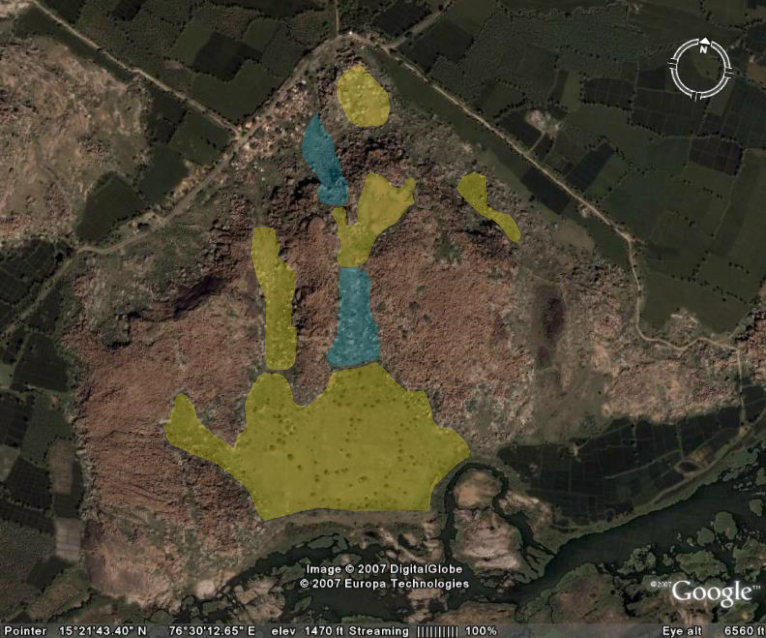 Occupied terraces
Utilized slopes
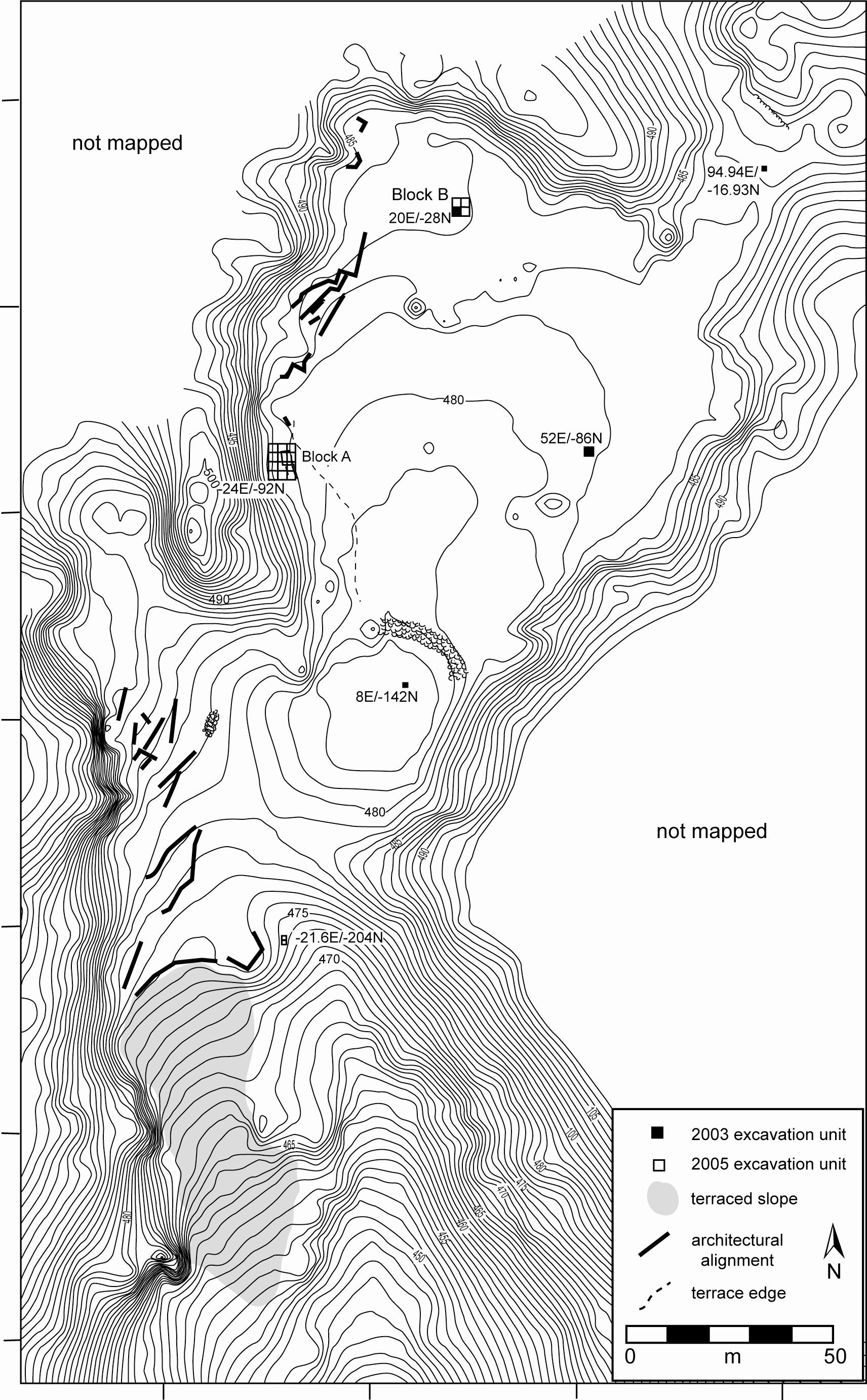 Locations of 
Excavation Units
Excavation
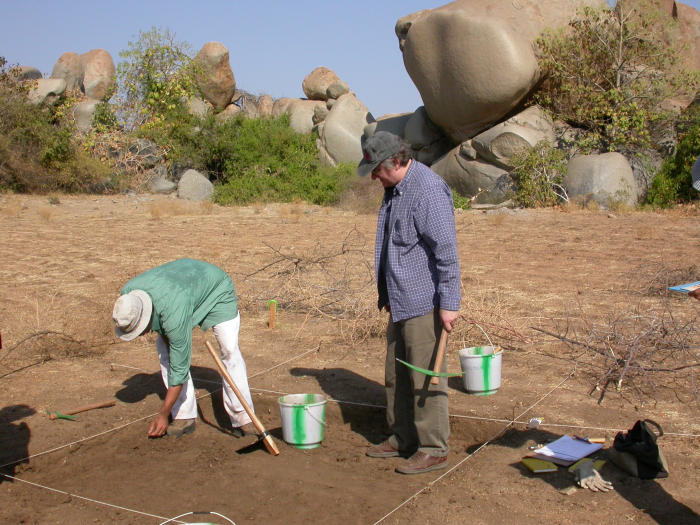 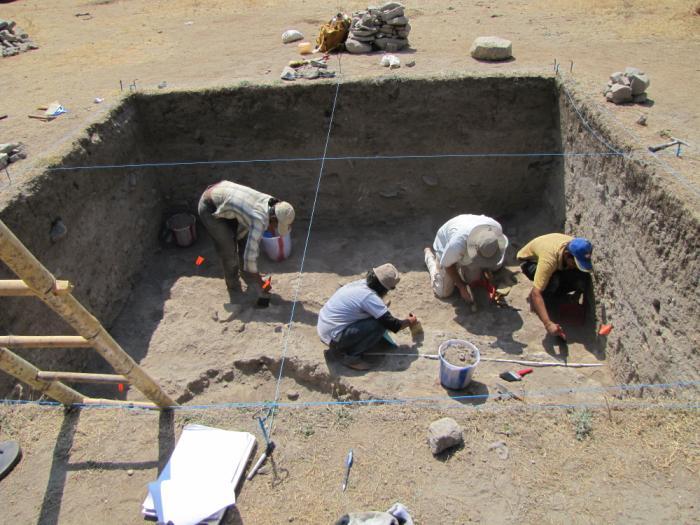 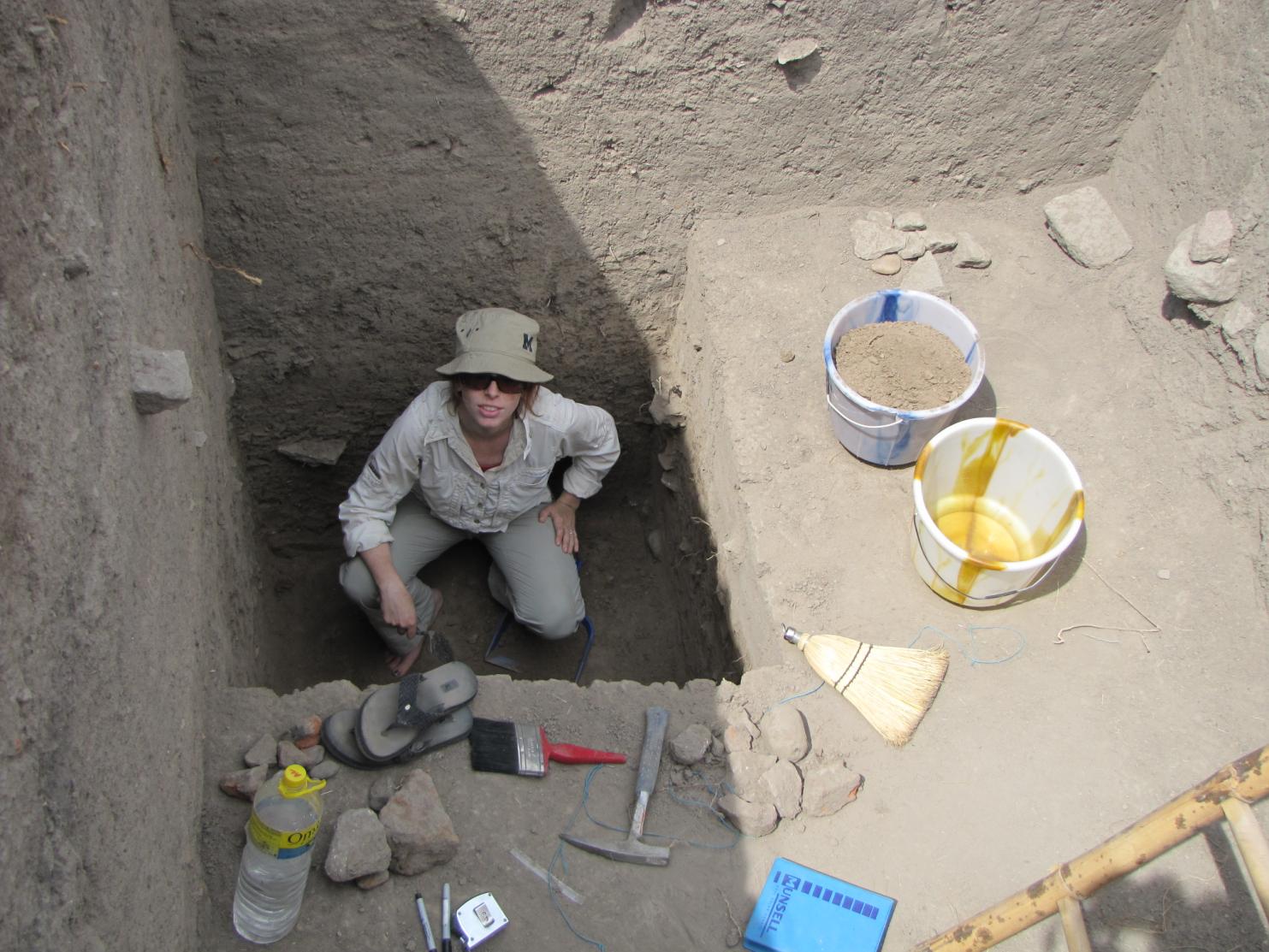 Tools of Excavation- What do you see?
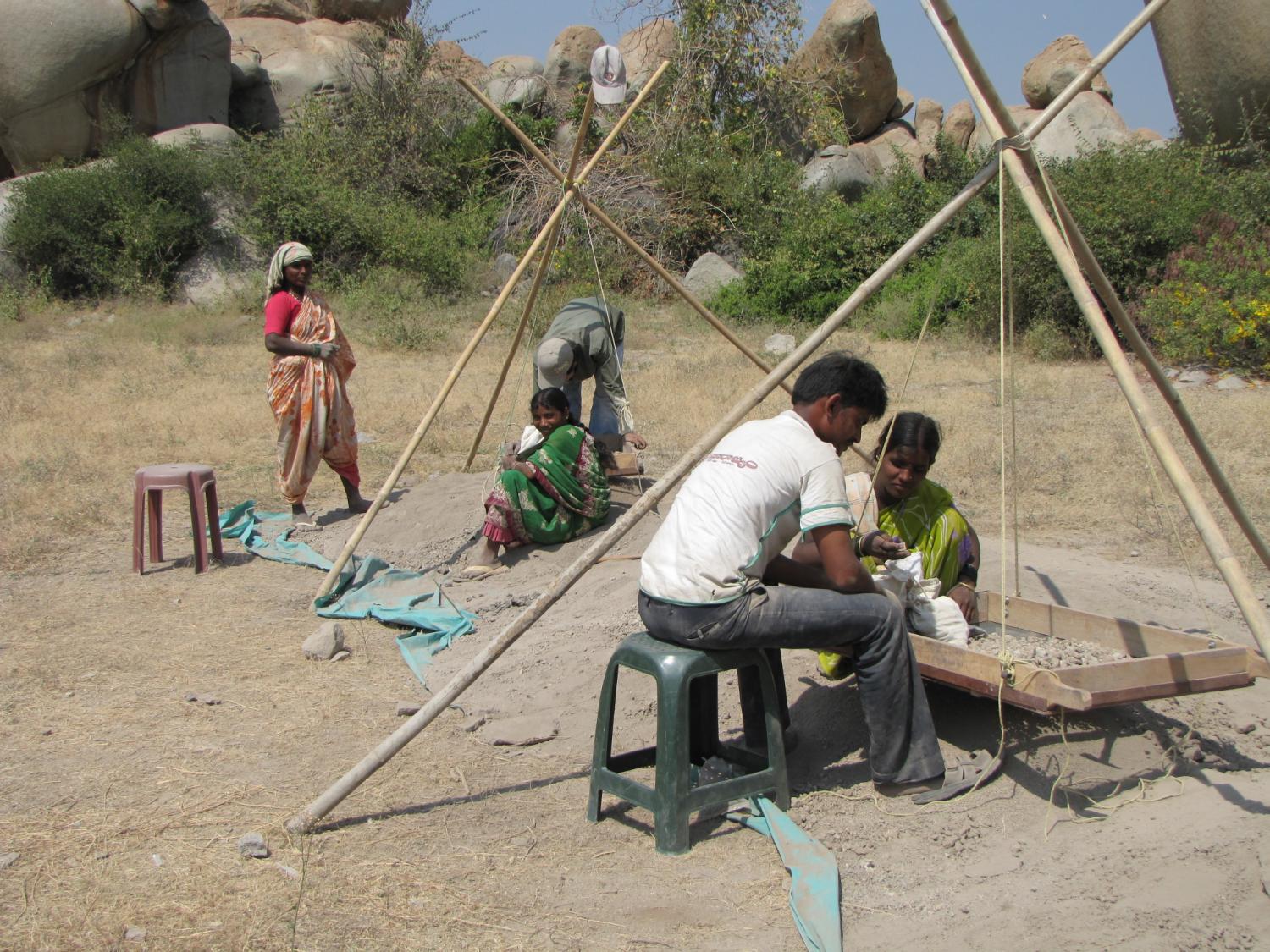 Screening
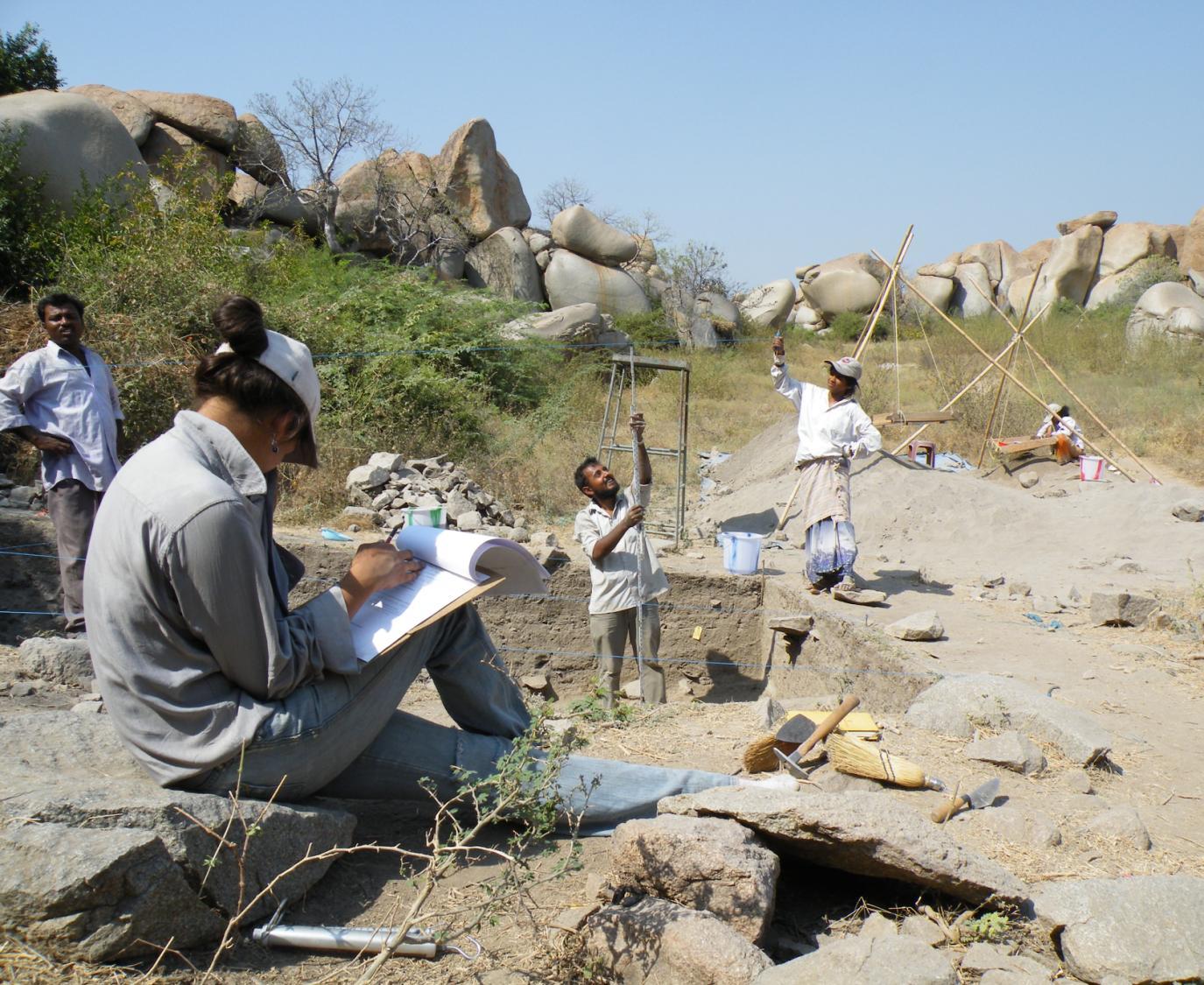 Documentation
Laboratory analysis:
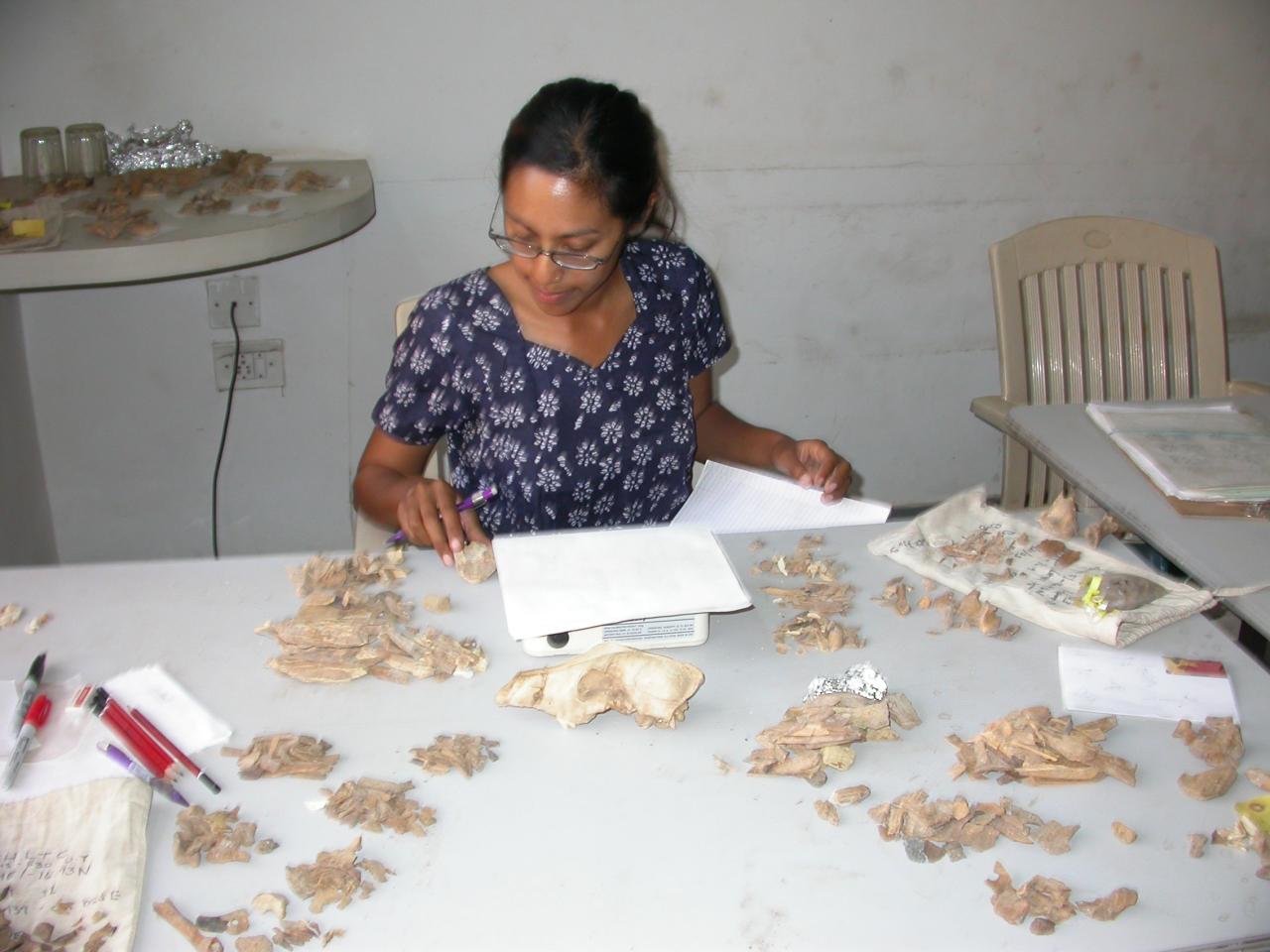 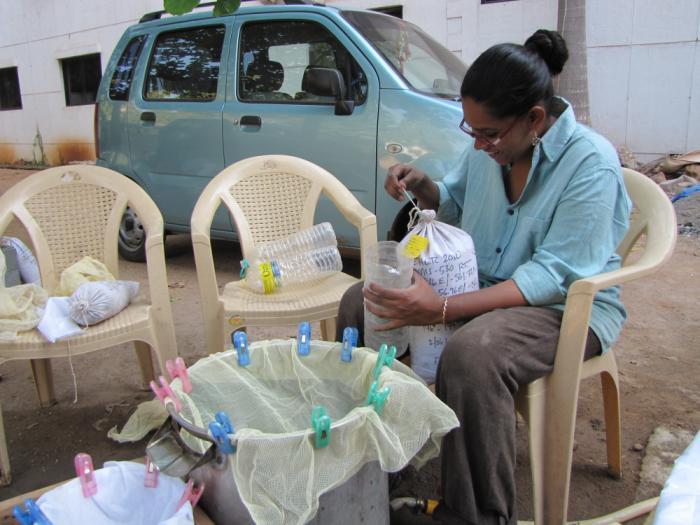 Flotation
(carbonized plant
remains)
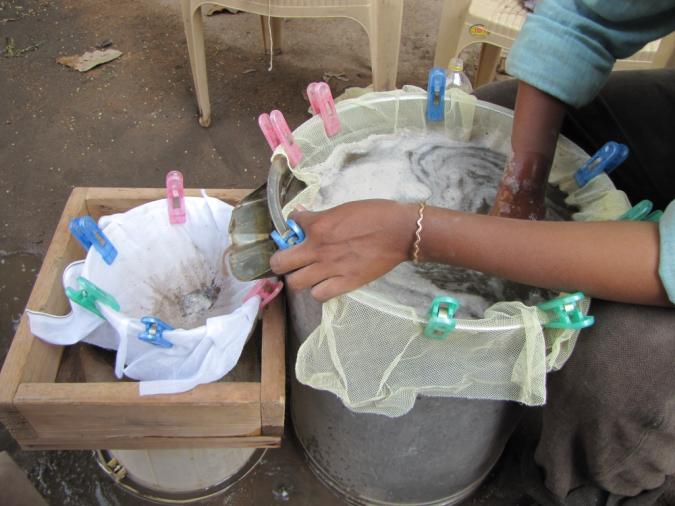 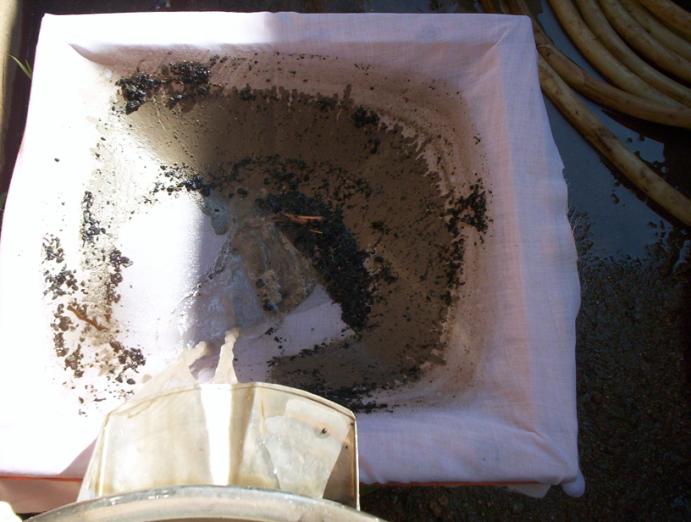 Lab Analysis is done by many types of scientists
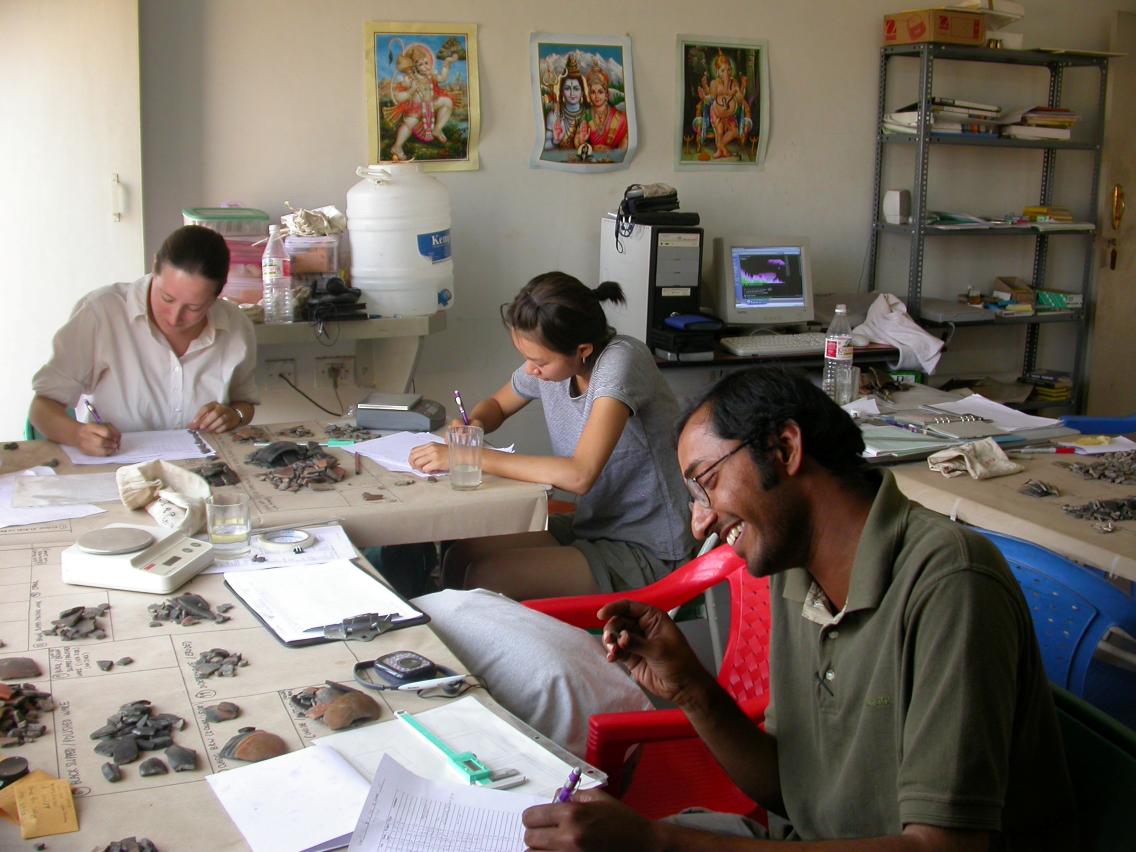 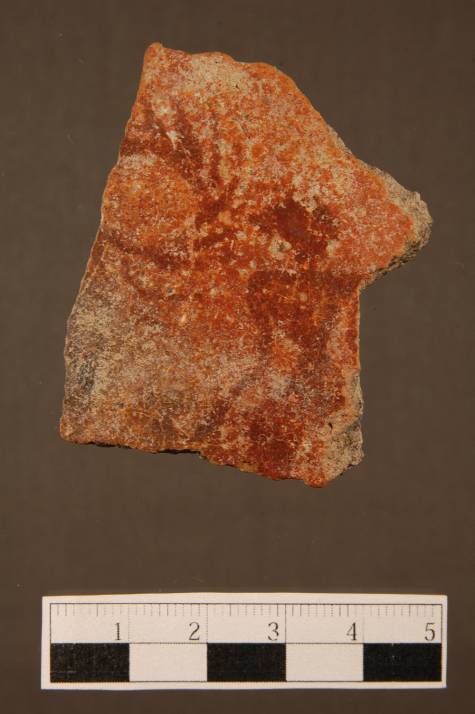 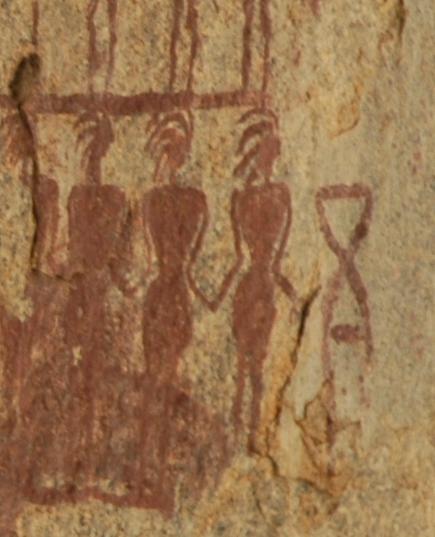 Beads and interaction
Carnelian
Lapis Lazuli
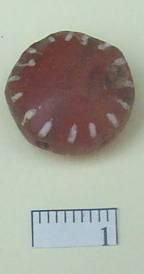 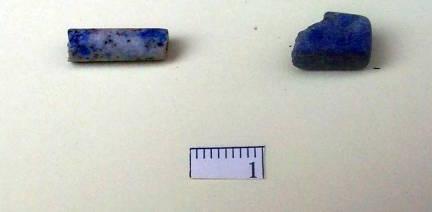 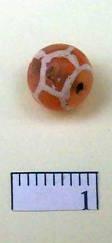 Quartz crystal
Jasper
Bloodstone
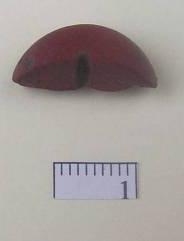 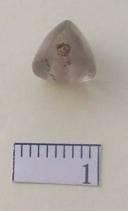 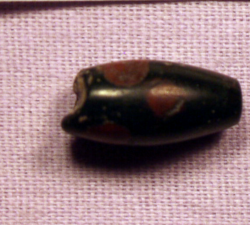